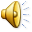 Путешествие по югу  России
КУБАНЬ
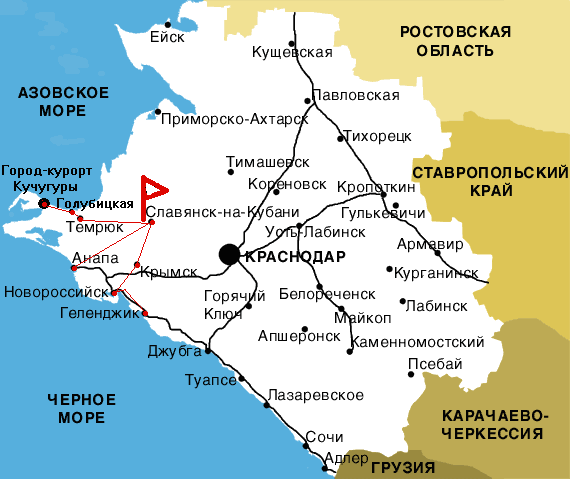 Канеловская
Средняя школа № 7
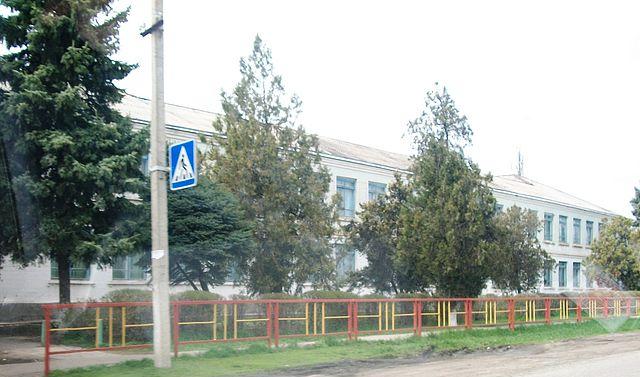 Памятник погибшим воинам
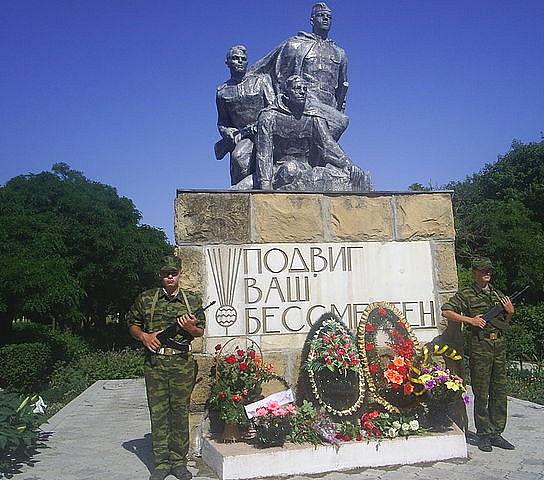 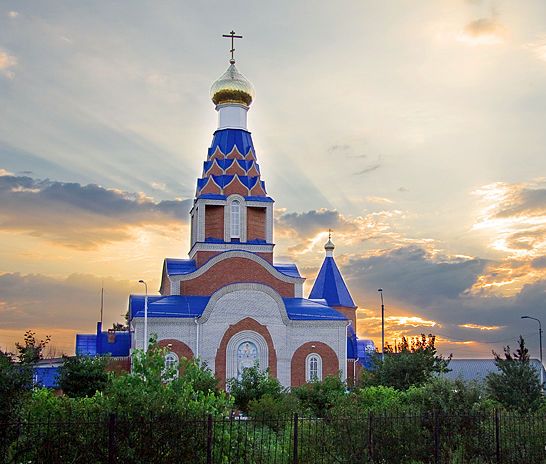 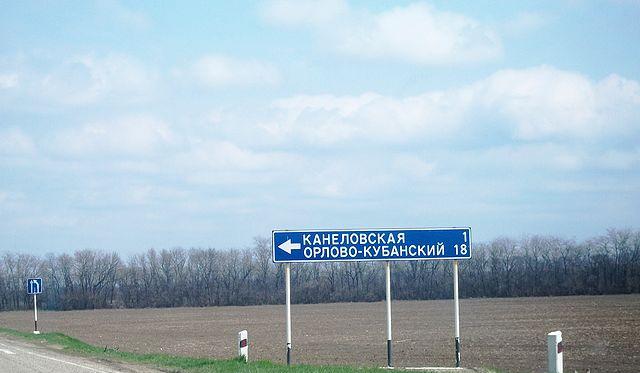 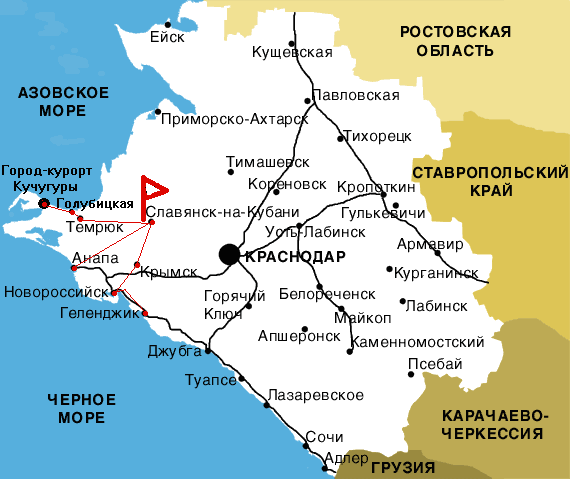 Канеловская
ЕЙСК - курорт
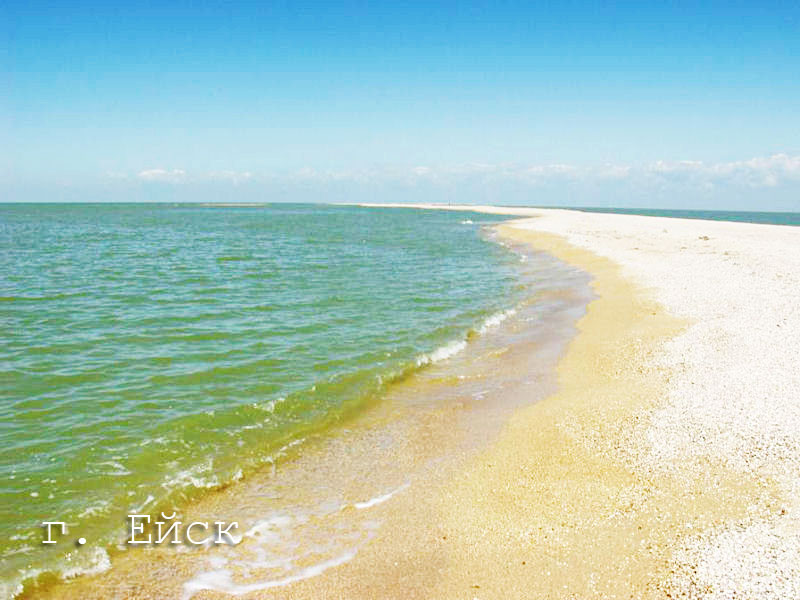 Ейская коса
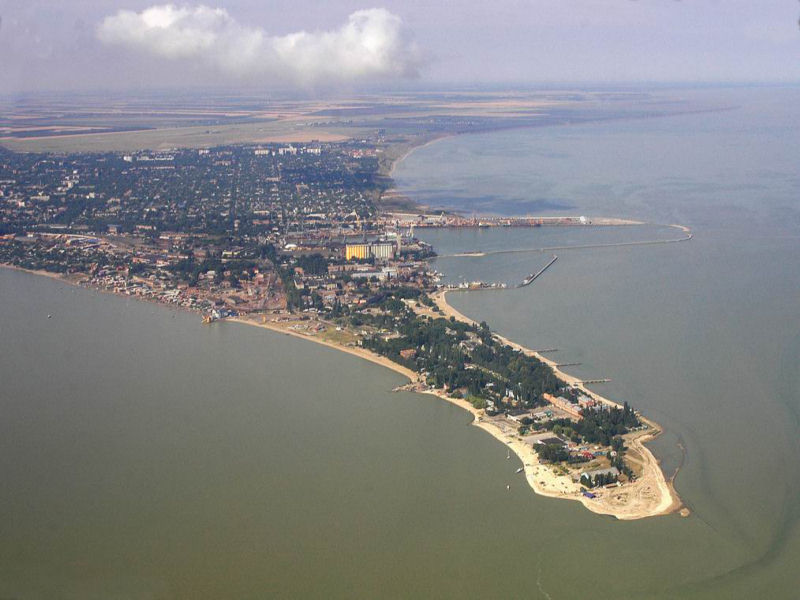 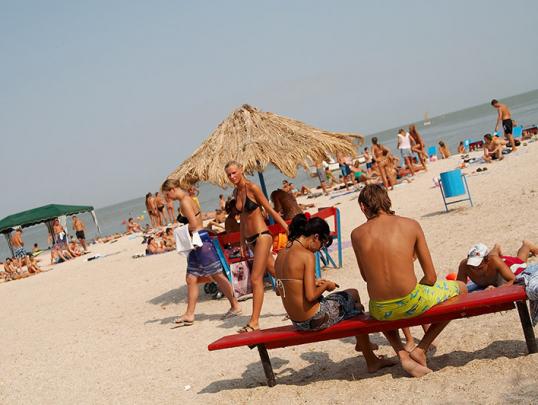 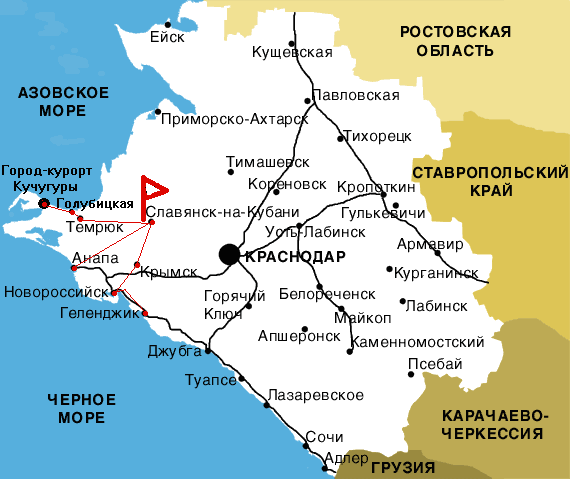 Канеловская
Приморско – Ахтарск , город-курорт, набережная
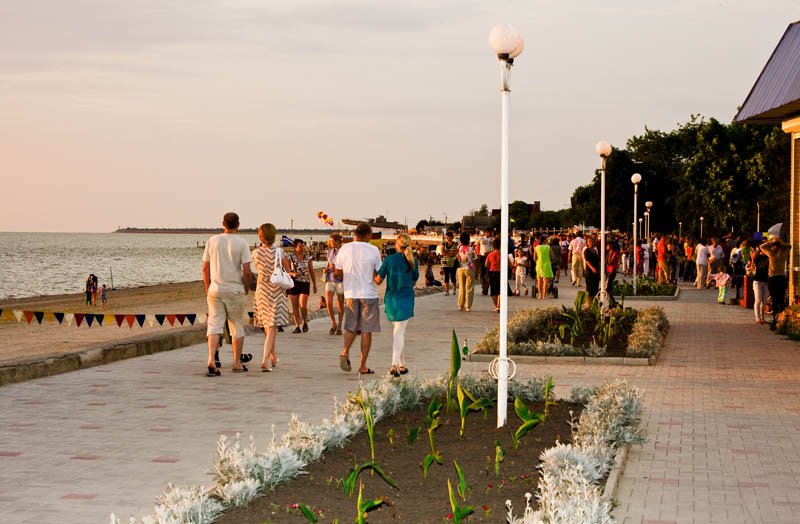 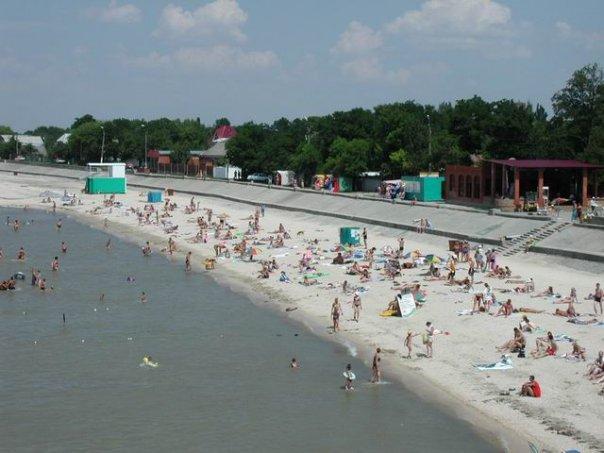 Скейтпарк
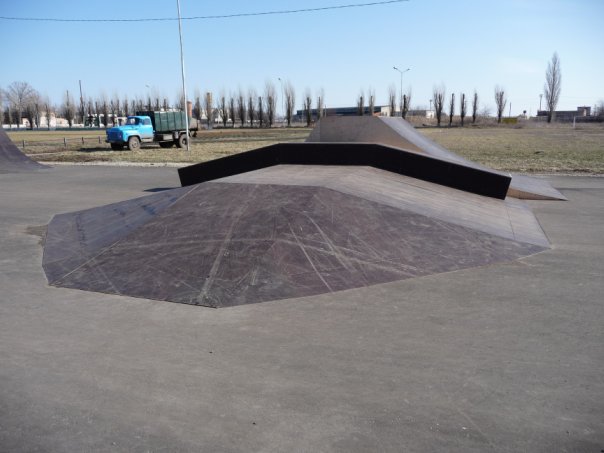 Кубанские плавни
Охота и рыбалка
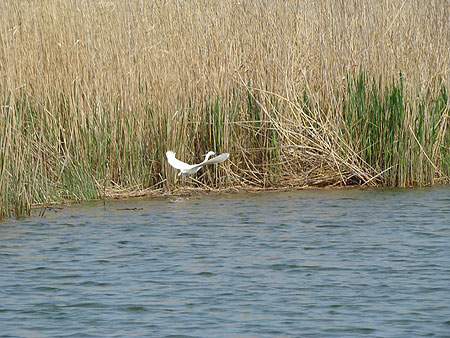 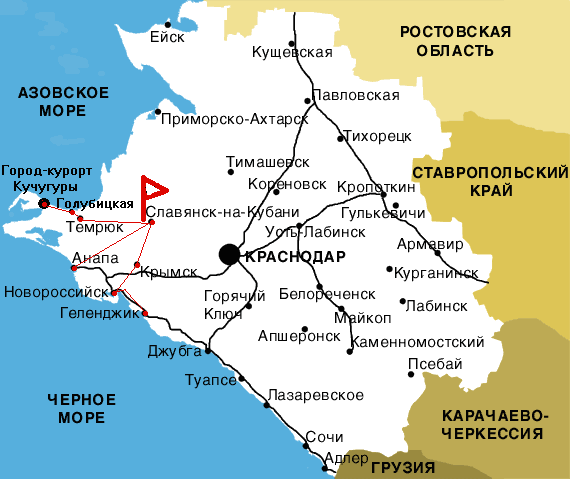 Канеловская
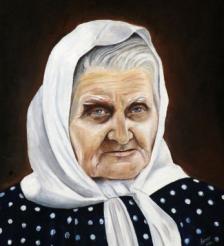 Музей семьи Степановых
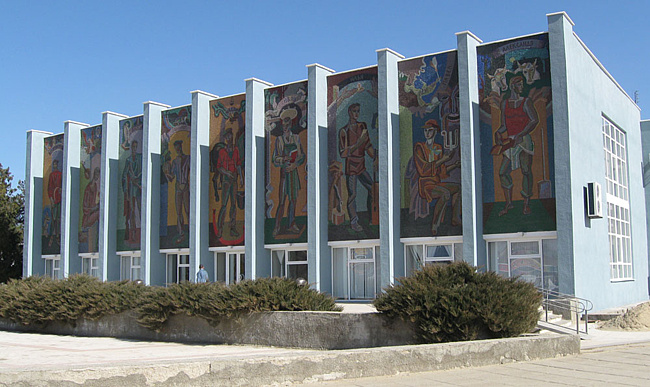 СТЕПАНОВА Е.Ф.
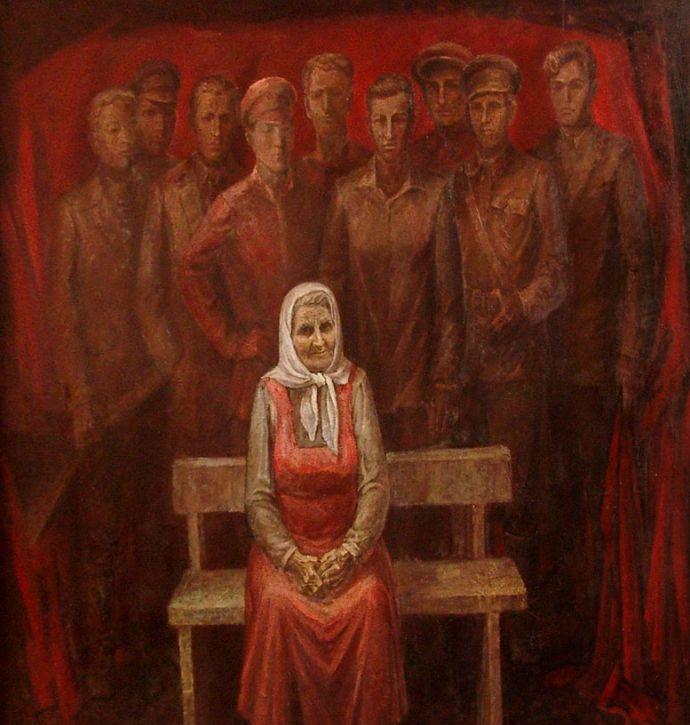 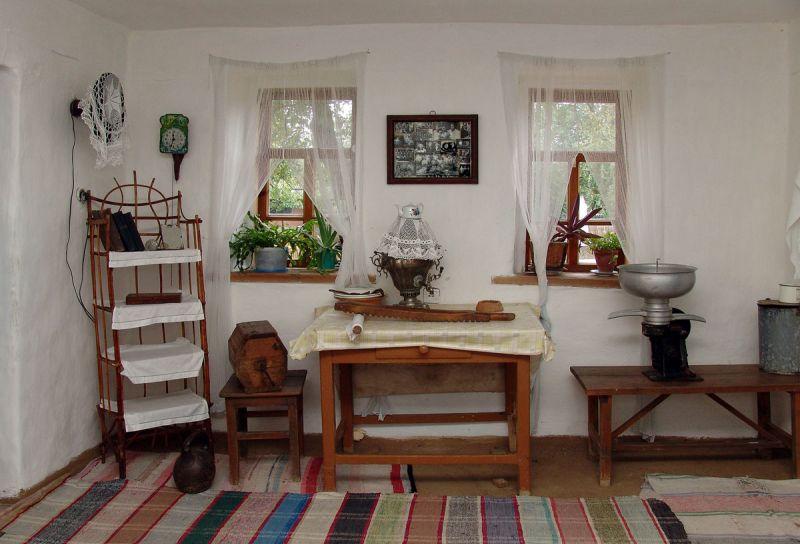 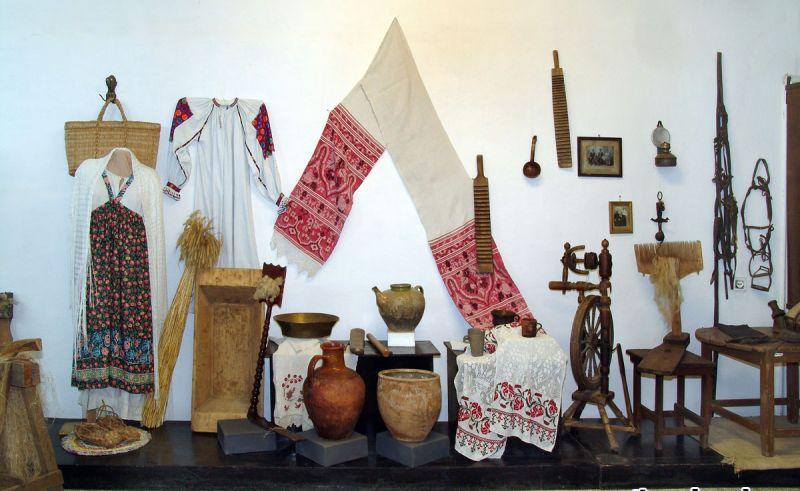 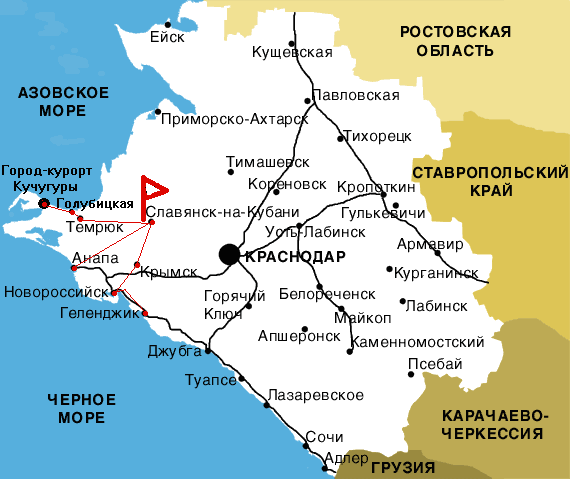 Канеловская
АТАМАНЬ
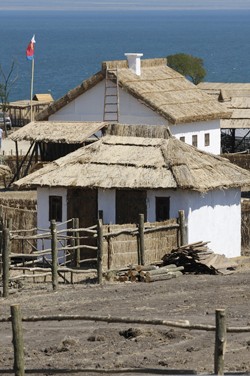 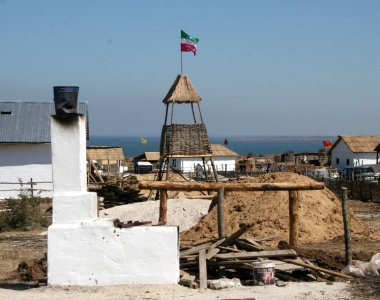 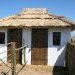 АТАМАНЬ
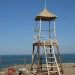 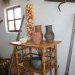 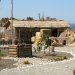 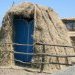 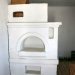 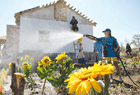 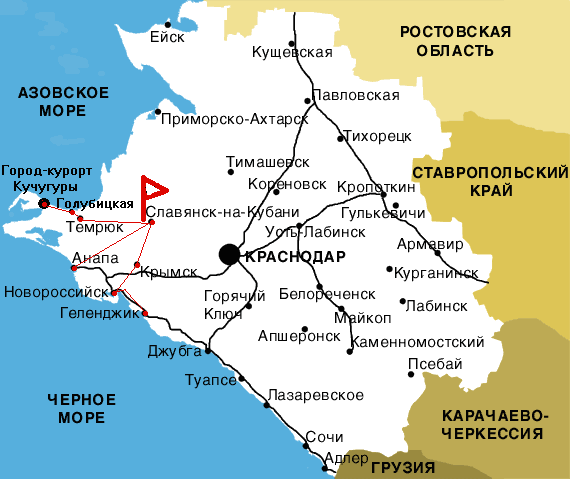 Канеловская
Памятник казакам – основателям земли Кубанской
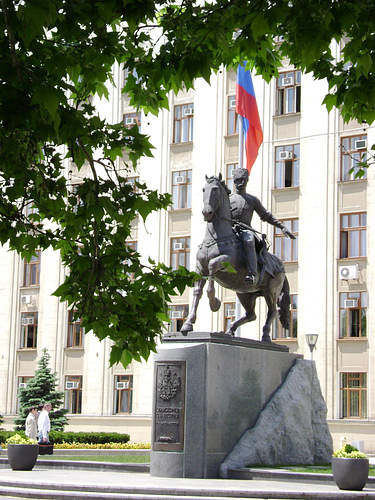 Памятник ЕКАТЕРИНЕ
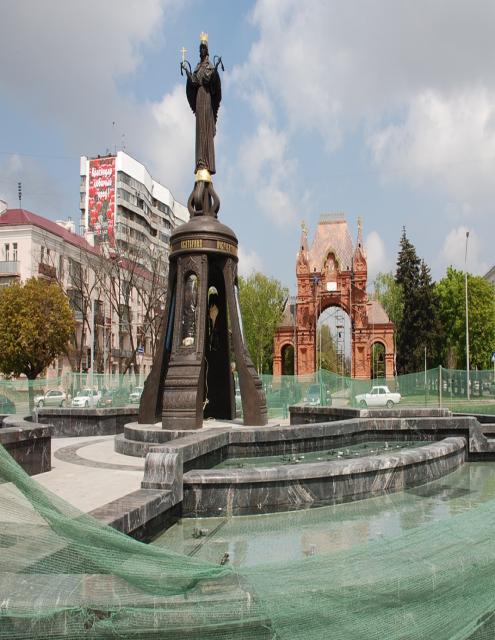 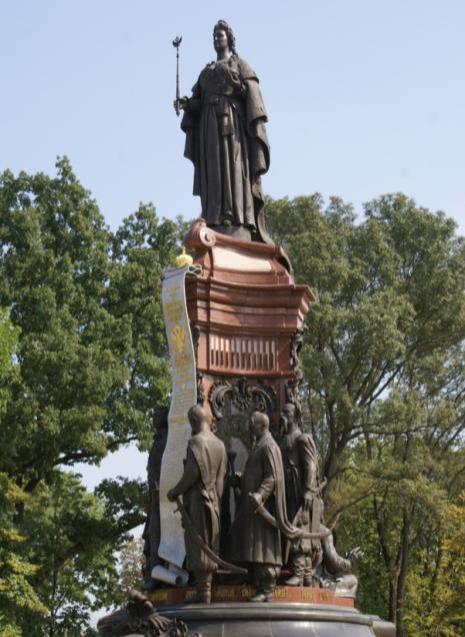 Кинотеатр «АВРОРА» г. Краснодар
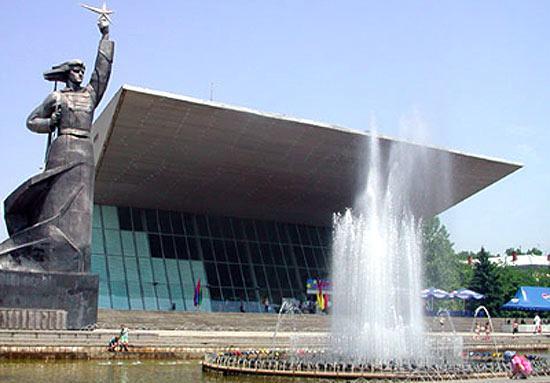 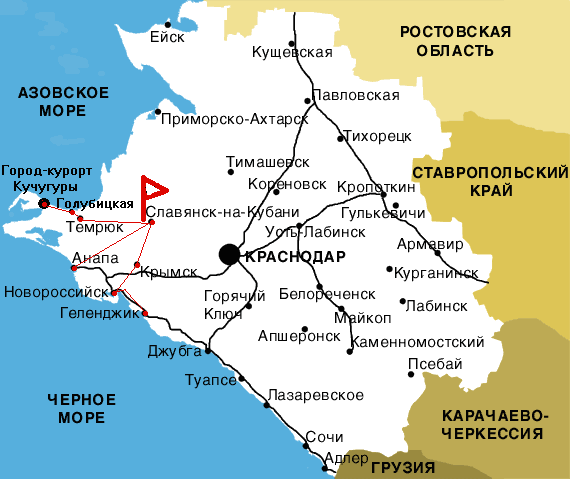 Канеловская
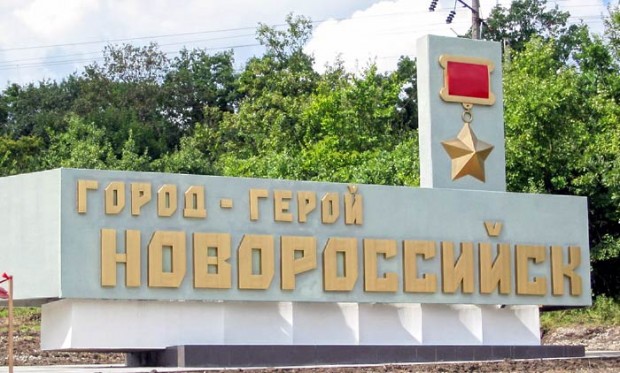 Мемориал «МАЛАЯ  ЗЕМЛЯ»
г. Новороссийск
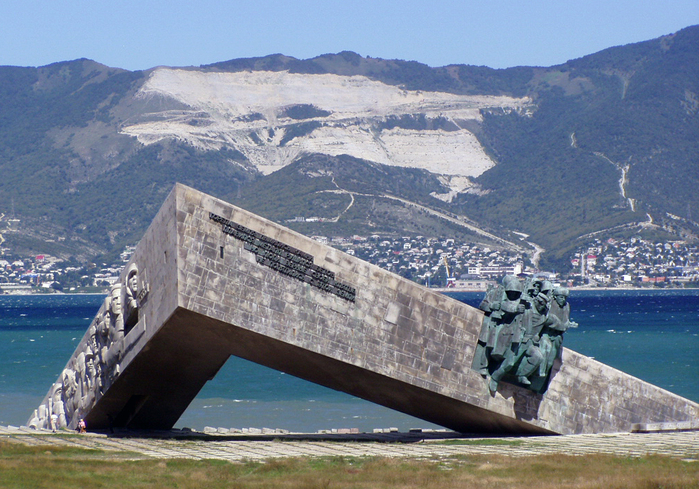 Морской порт
г. Новороссийск
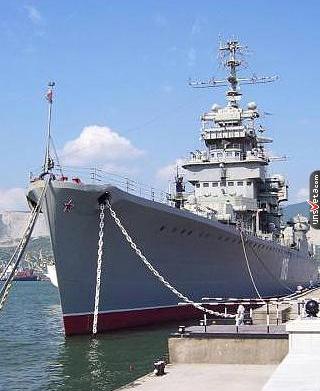 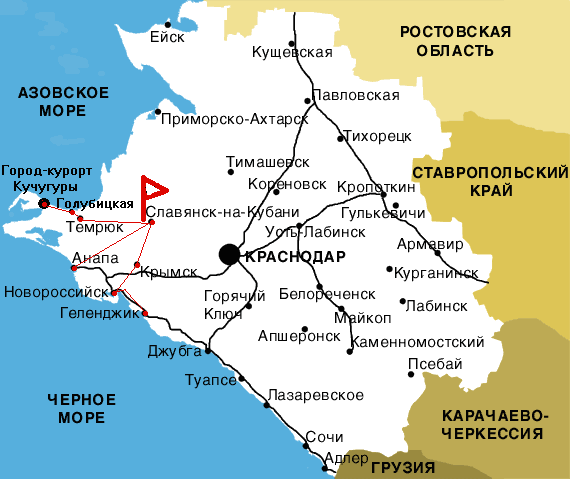 Канеловская
Архипово - Осиповка
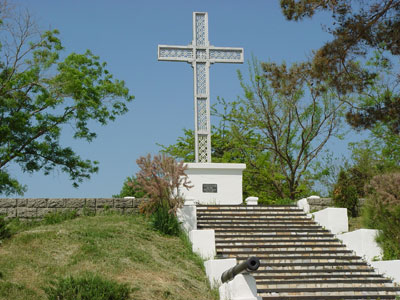 Дольмены
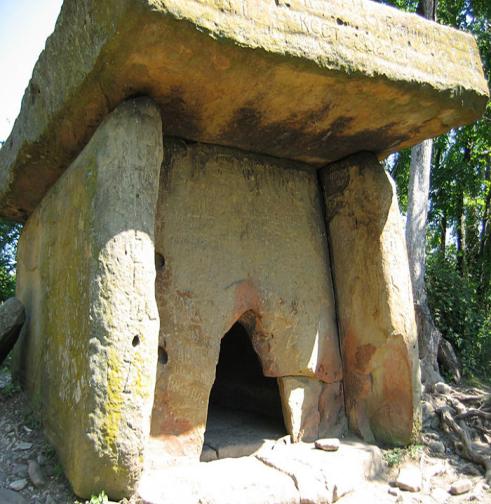 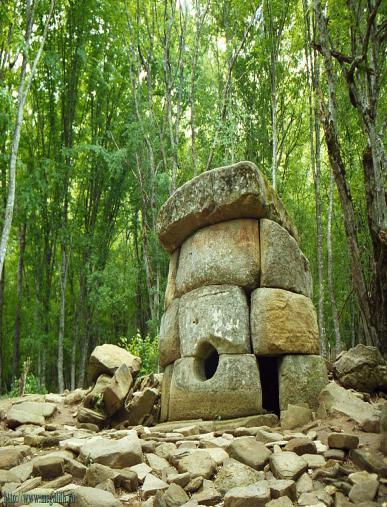 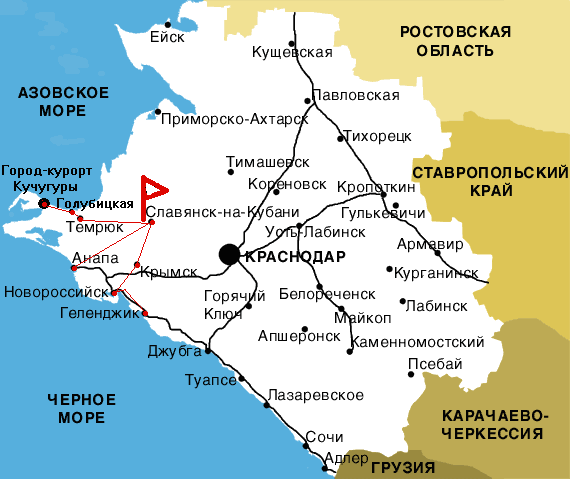 Канеловская
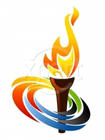 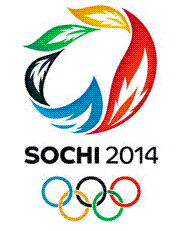 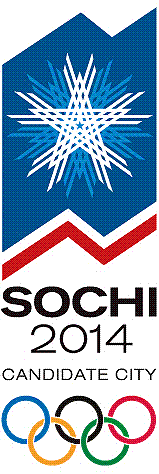 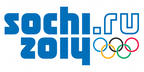 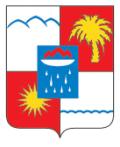 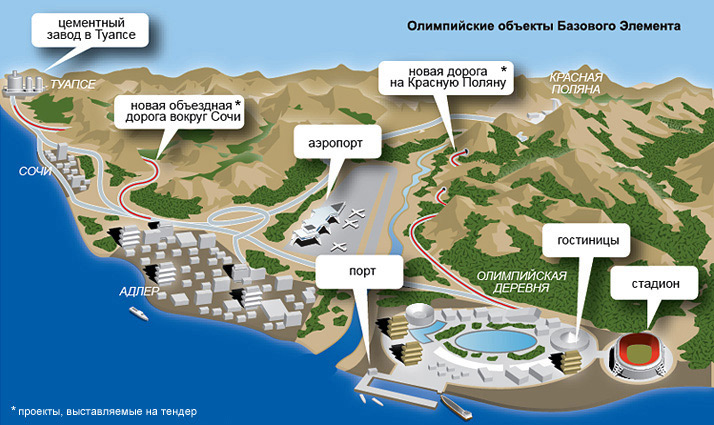 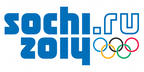 2014 год
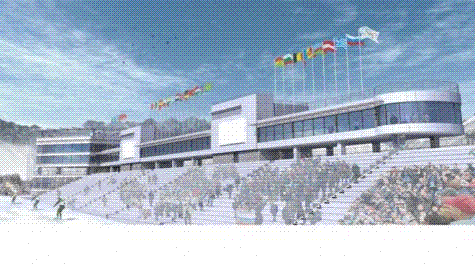 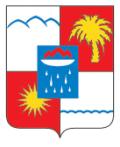 Олимпийские объекты г. Сочи
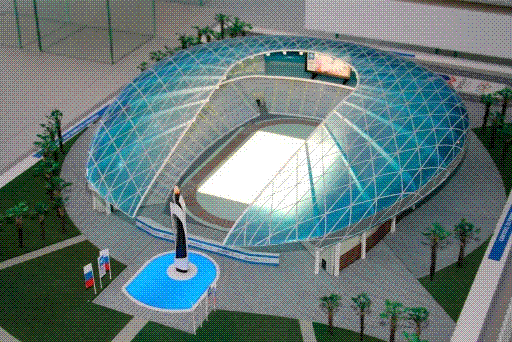